YOUR LOGO
简约年终总结
汇报人：喜爱PPT
Life isn't about waiting for the storm to pass. it's about learning to dance in the rain.
目录/content
1
2
3
4
本年工作
项目展示
经验分享
明年计划
本年工作
1
请输入标题
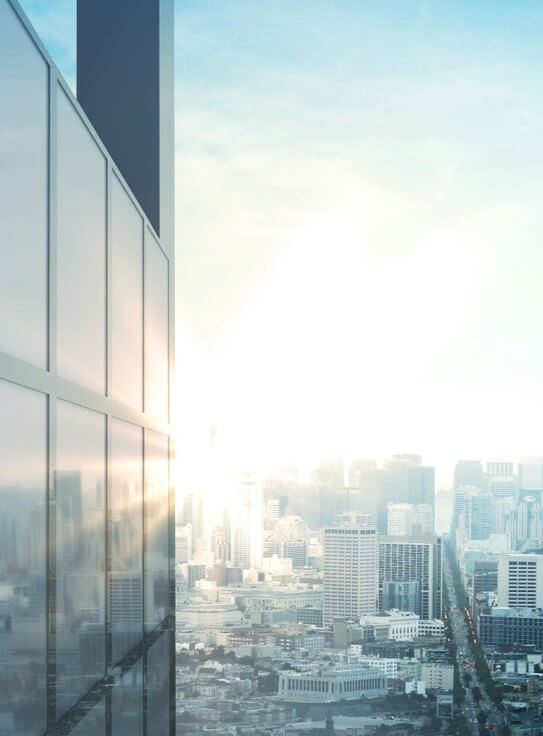 输入标题
Please enter text here.Please enter text here.Please enter text Please enter text
Please enter text here.Please enter text here.Please enter text Please enter text Please enter text Please enter text Please enter text 

Please enter text here.Please enter text here.Please enter text Please enter text Please enter text Please enter text Please enter text
请输入标题
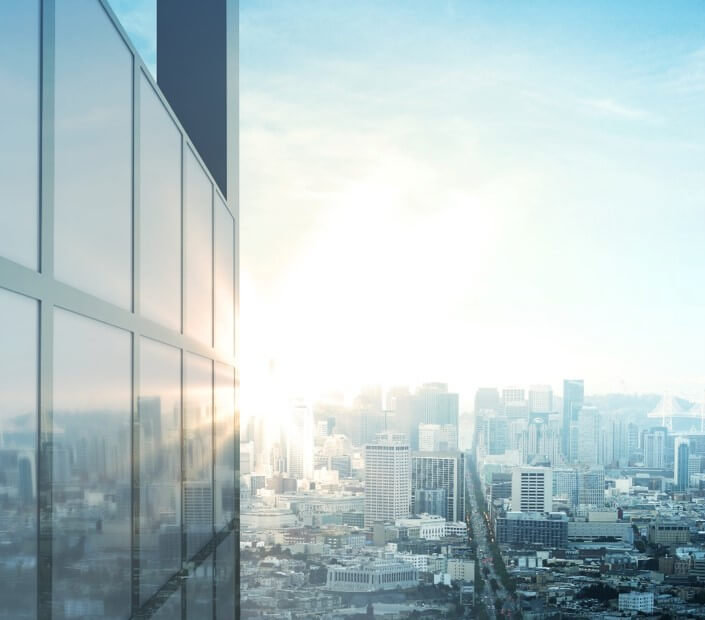 输入标题
Please enter text here.Please enter text here.
Please enter text here.Please enter text here.Please enter text Please enter text
输入标题
Please enter text here.Please enter text here.
请输入标题
工作内容1
工作内容2
工作内容3
Please enter text here.Please enter text here.Please enter text Please enter text Please enter text Please enter text Please enter text
请输入标题
输入标题
There are many variations of passages of lorem ipsum available, but the majority have suffered . There are many variations of passages of lorem ipsum available, but the majority have suffered
输入标题
There are many variations of passages of lorem ipsum available, but the majority have suffered . There are many variations of passages of lorem ipsum available, but the majority have suffered
Please enter text here.Please enter text here.Please enter text Please enter text Please enter text Please enter text Please enter text
项目展示
2
请输入标题
输入标题
输入标题
Please enter text here.Please enter text here.Please enter text
Please enter text here.Please enter text here.Please enter text
输入标题
输入标题
Please enter text here.Please enter text here.Please enter text
Please enter text here.Please enter text here.Please enter text
Please enter text here.Please enter text here.Please enter text Please enter text Please enter text Please enter text Please enter text
ONE
PROUDECT
输入标题
输入标题
输入标题
Please enter text here.Please enter text here.Please enter text here.Please enter text here
Please enter text here.Please enter text here.Please enter text here.Please enter text here
Please enter text here.Please enter text here.Please enter text here.Please enter text here
TWO
PROUDECT
输入标题
输入标题
A company is an association or collection of individuals, whether natural persons, legal persons, or a
A company is an association or collection of individuals, whether natural persons, legal persons, or a
输入标题
输入标题
A company is an association or collection of individuals, whether natural persons, legal persons, or a
A company is an association or collection of individuals, whether natural persons, legal persons, or a
请输入标题
输入标题
Please enter text here.Please enter text here.
输入标题
输入标题
输入标题
输入标题
Please enter text here.Please enter text here.
Please enter text here.Please enter text here.
Please enter text here.Please enter text here.
Please enter text here.Please enter text here.
请输入标题
输入标题
01
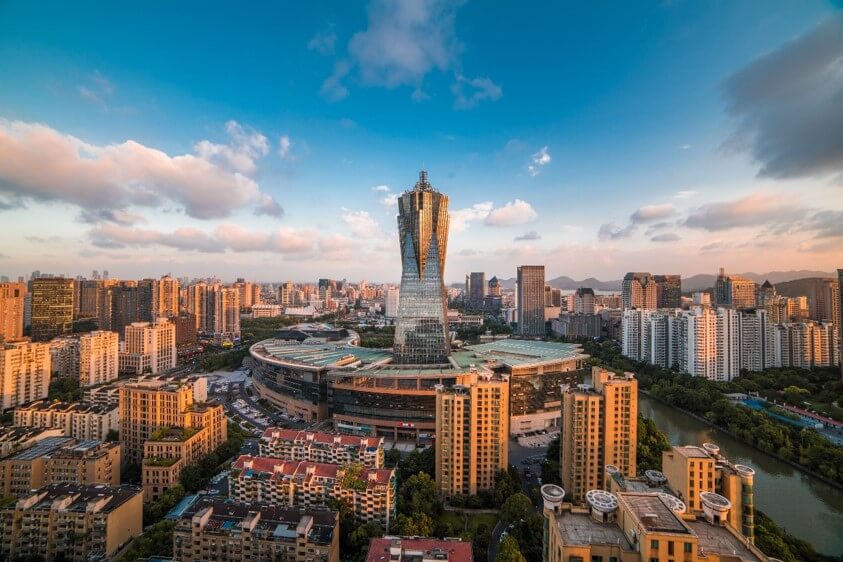 Please enter text here.Please enter text here.Please enter text here.
输入标题
02
Please enter text here.Please enter text here.Please enter text here.
输入标题
03
Please enter text here.Please enter text here.Please enter text here.
经验分享
3
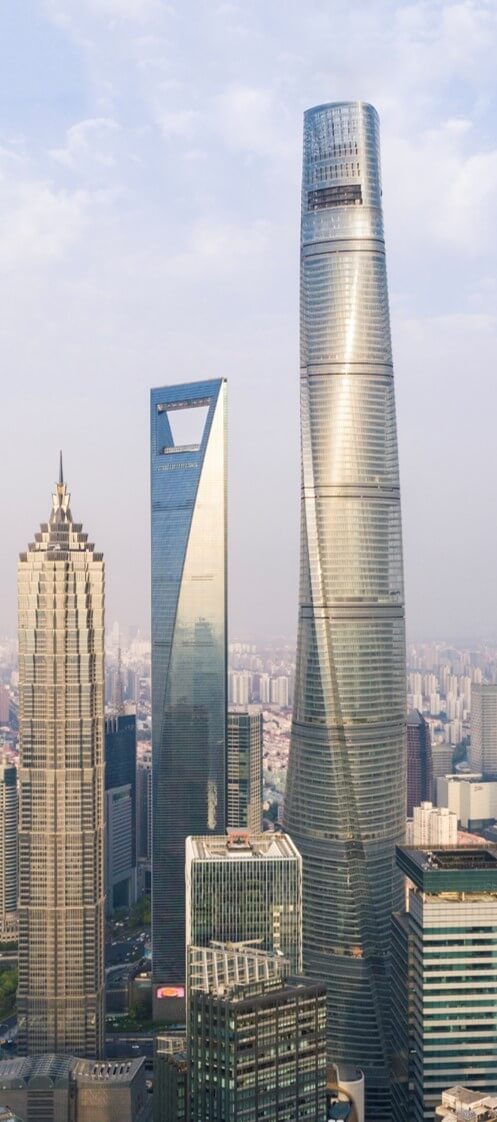 请输入标题
输入标题
01
Please enter text here.Please enter text here.Please enter text here.
Please enter text here.Please enter text here.Please enter text Please enter text
输入标题
02
Please enter text here.Please enter text here.Please enter text here.
输入标题
03
Please enter text here.Please enter text here.Please enter text here.
请输入标题
输入标题
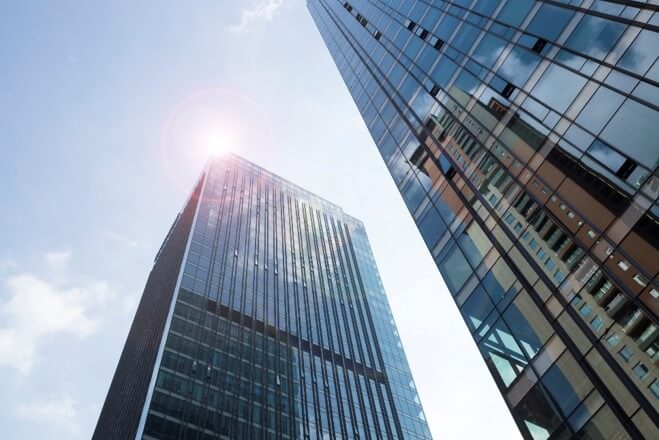 01
Please enter text here.Please enter text here.Please enter text here.
输入标题
02
Please enter text here.Please enter text here.Please enter text here.
请添加标题
请在此添加文本内容， 请在此添加文本内容，请在此添加文本内容，请在此添加文本内容， 请在此添加文本内容， 请在此添加文本内容， 请在此添加文本内容
请输入标题
Please enter text here.Please enter text here.Please enter text here.Please enter text here
OUR
输入标题
Please enter text here.Please enter text here.Please enter text here.Please enter text here
PROUDECT
输入标题
Please enter text here.Please enter text here.Please enter text here.Please enter text here
输入标题
请输入标题
标题文本
标题文本
S
W
lorem ipsum dolor sit amet, ea commodoconsequat.
lorem ipsum dolor sit amet, ea commodoconsequat.
T
O
标题文本
标题文本
lorem ipsum dolor sit amet, ea commodoconsequat.
lorem ipsum dolor sit amet, ea commodoconsequat.
明年计划
4
请输入标题
输入标题
输入标题
Please enter text here.Please enter text here.Please enter text here.Please enter text here
Please enter text here.Please enter text here.Please enter text here.Please enter text here
输入标题
输入标题
Please enter text here.Please enter text here.Please enter text here.Please enter text here
Please enter text here.Please enter text here.Please enter text here.Please enter text here
请输入标题
75%
80%
90%
Add Title In Here
This is a sample letter that has been placed to demonstrate the typing format on the letterhead design. When positioned the letterhead design. When positioned properly.
powerpoint
photoshop
3D max
YOUR TITLE HERE
添加页面标题内容
请在此处添加具体内容，文字尽量言简意赅，简单说明即可，不必过于繁琐，注意板面美观度。请在此处添加具体内容，文字尽量言简意赅，简单说明即可，不必过于繁琐，注意板面美观度。
36.
48.
Short Text Here
Short Text Here
请输入标题
输入标题
输入标题
输入标题
输入标题
Please enter text here.Please enter text here.Please enter text here.Please enter text here
Please enter text here.Please enter text here.Please enter text here.Please enter text here
Please enter text here.Please enter text here.Please enter text here.Please enter text here
Please enter text here.Please enter text here.Please enter text here.Please enter text here
请输入标题
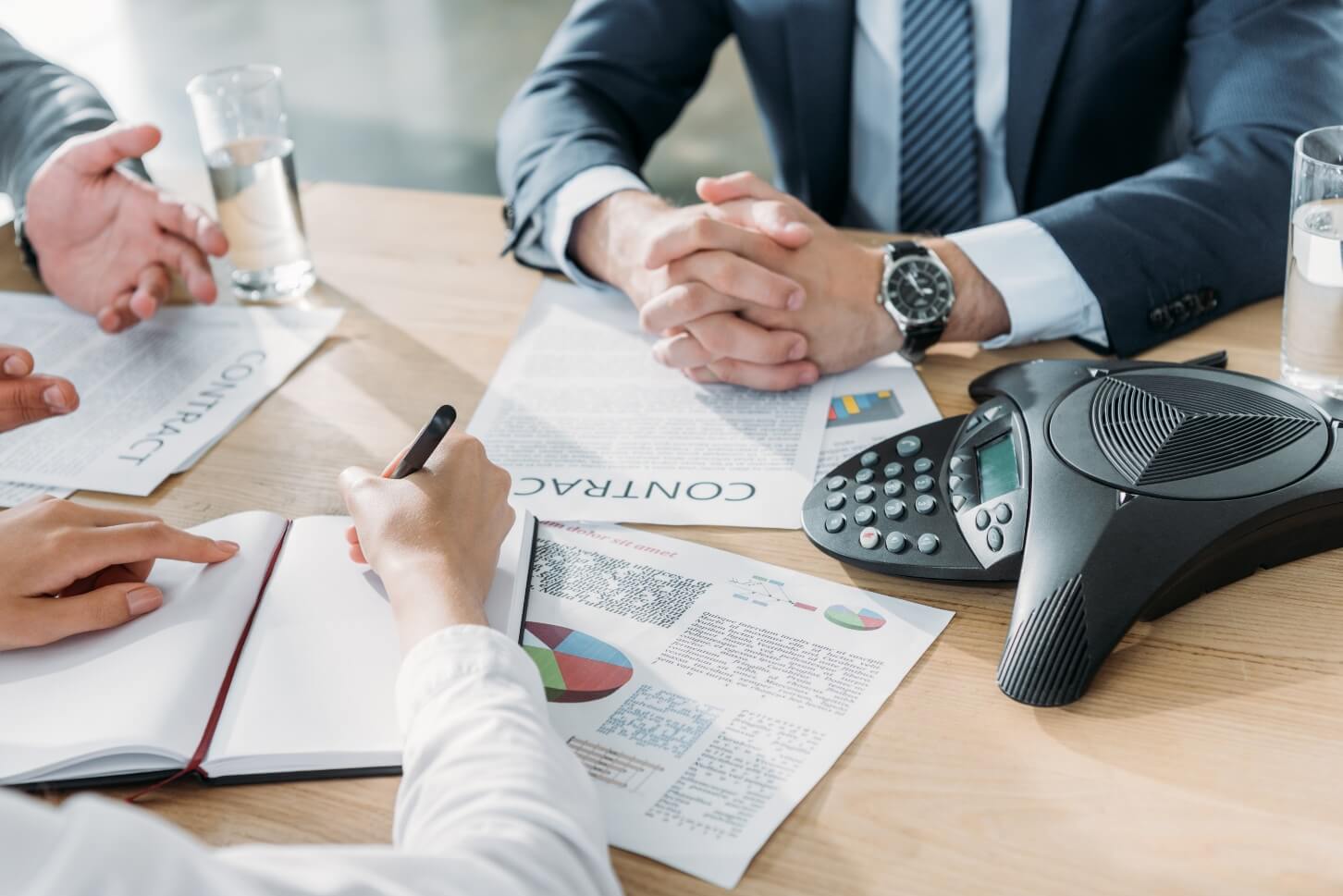 输入标题
输入标题
Please enter text here.Please enter text here. Please enter text here.Please enter text here.
Please enter text here.Please enter text here. Please enter text here.Please enter text here.
感谢领导批评指正
Life isn't about waiting for the storm to pass. it's about learning to dance in the rain.